Memphis-Shelby County Schools Real Estate Plan
Effective: 12/04/2024

Board Business Meeting
December 3, 2024
Memphis-Shelby County Schools Vacant Facilities
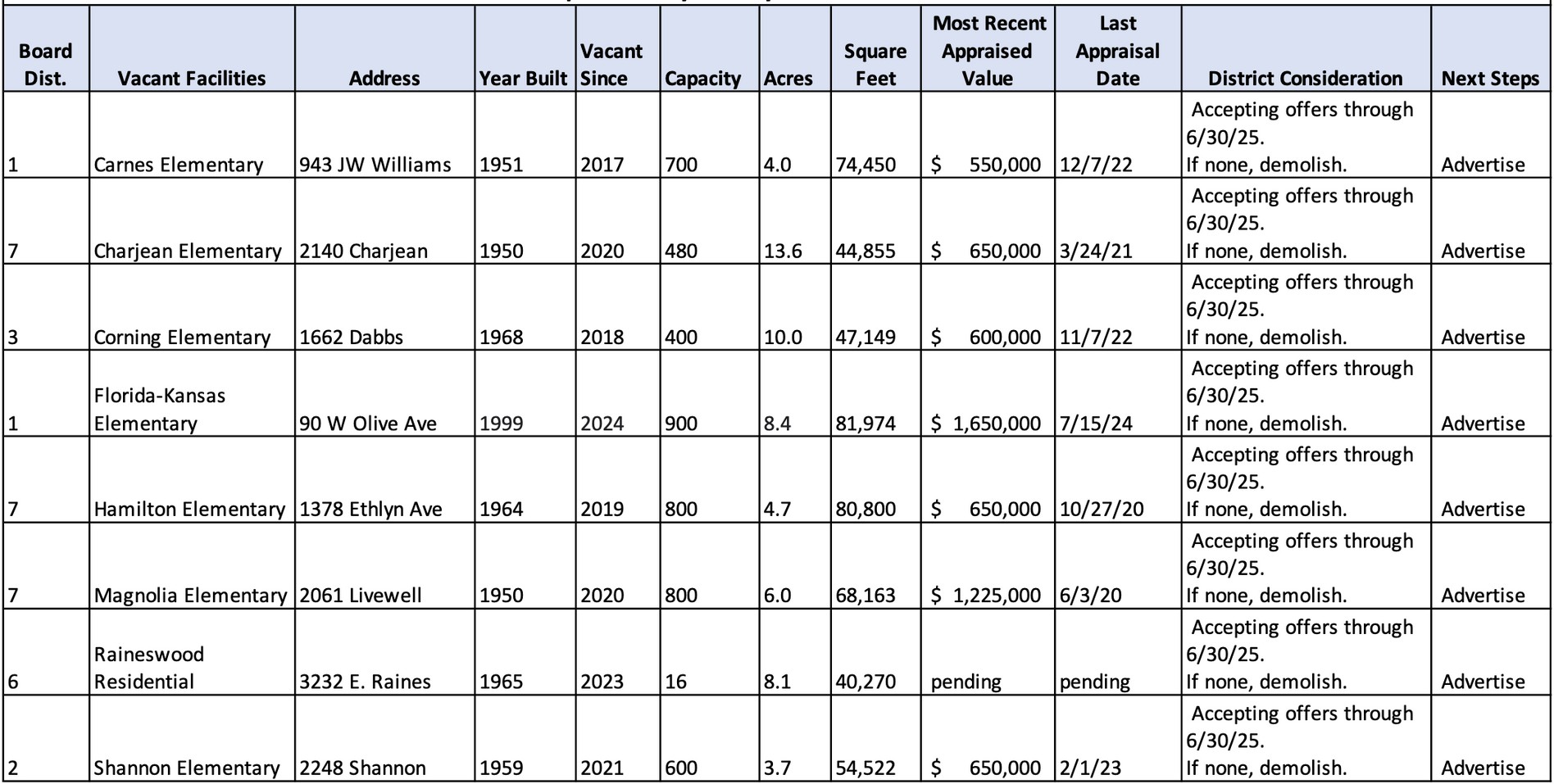 Memphis-Shelby County Schools Vacant Land
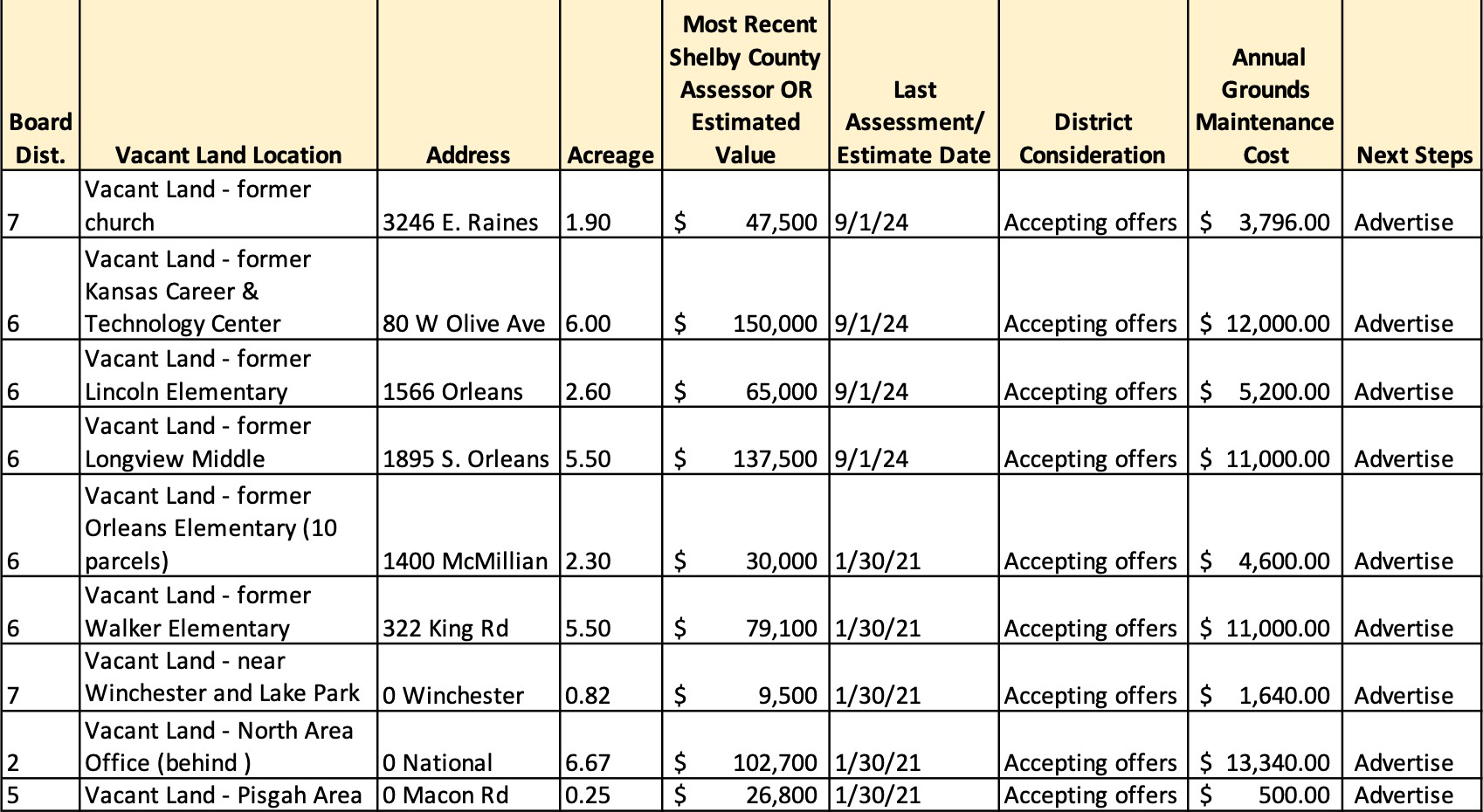 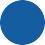 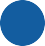 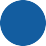 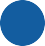 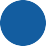 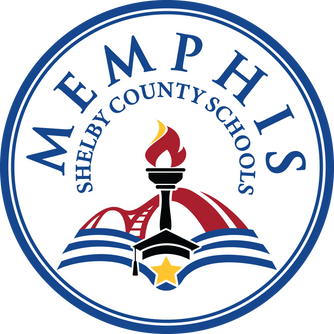 Memphis-Shelby County Schools Occupied Facilities
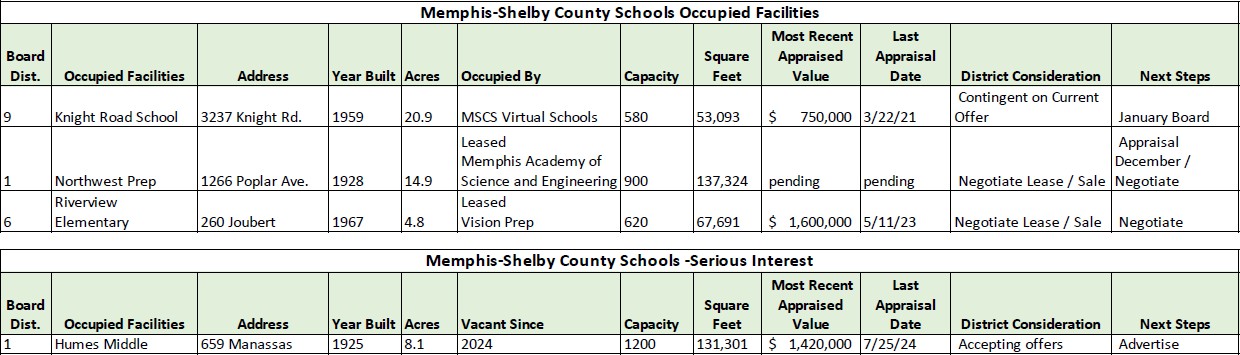 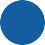 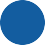 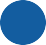 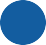 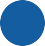 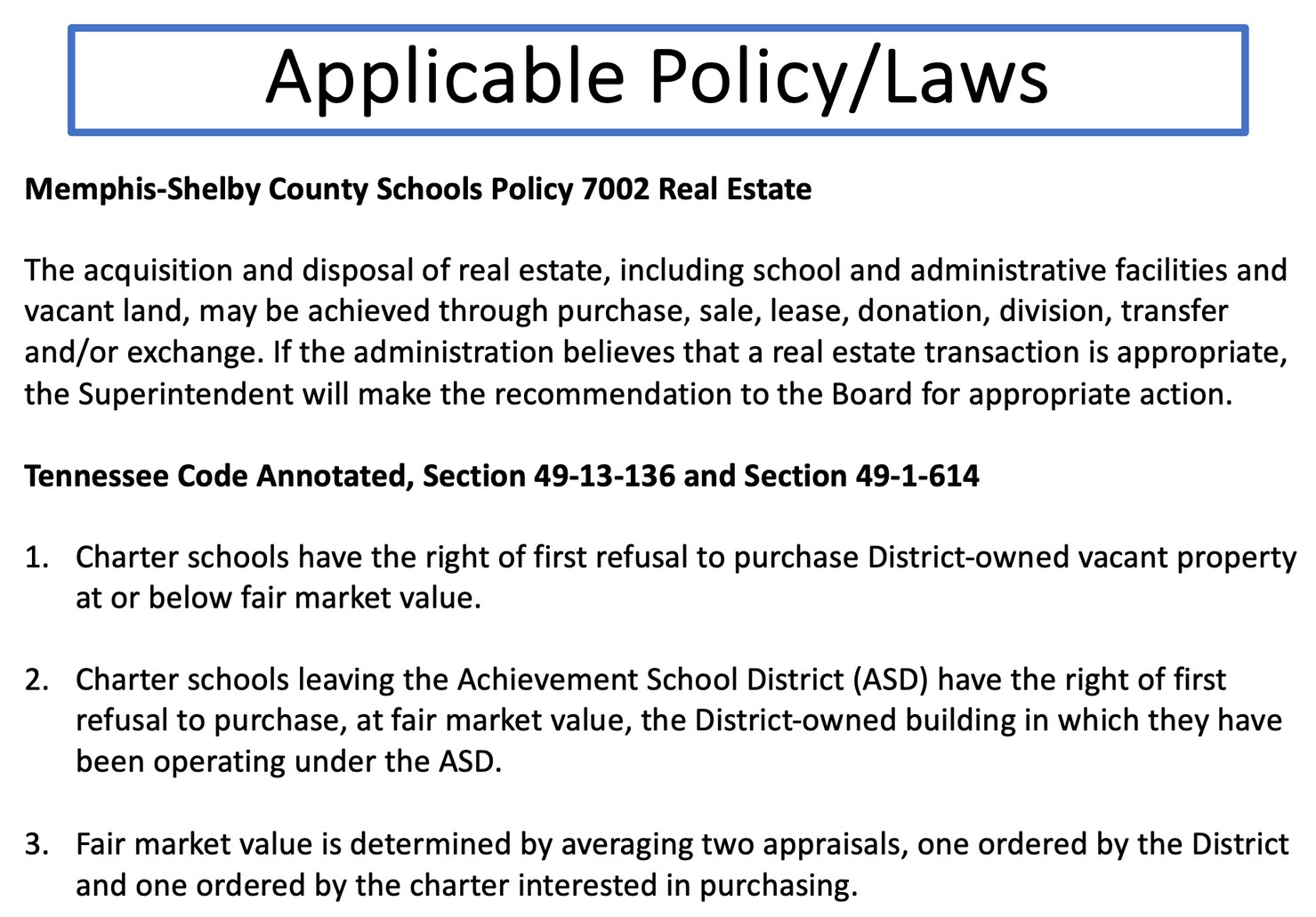 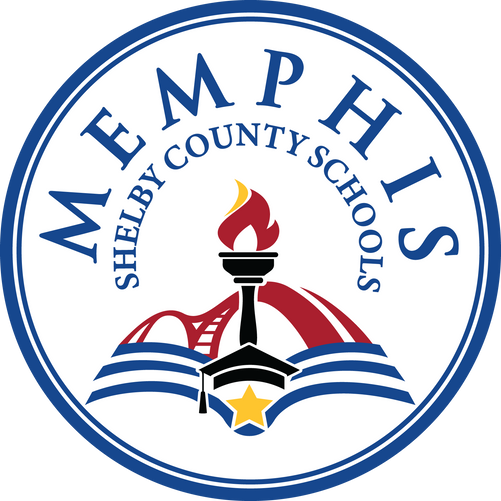 Thank You!
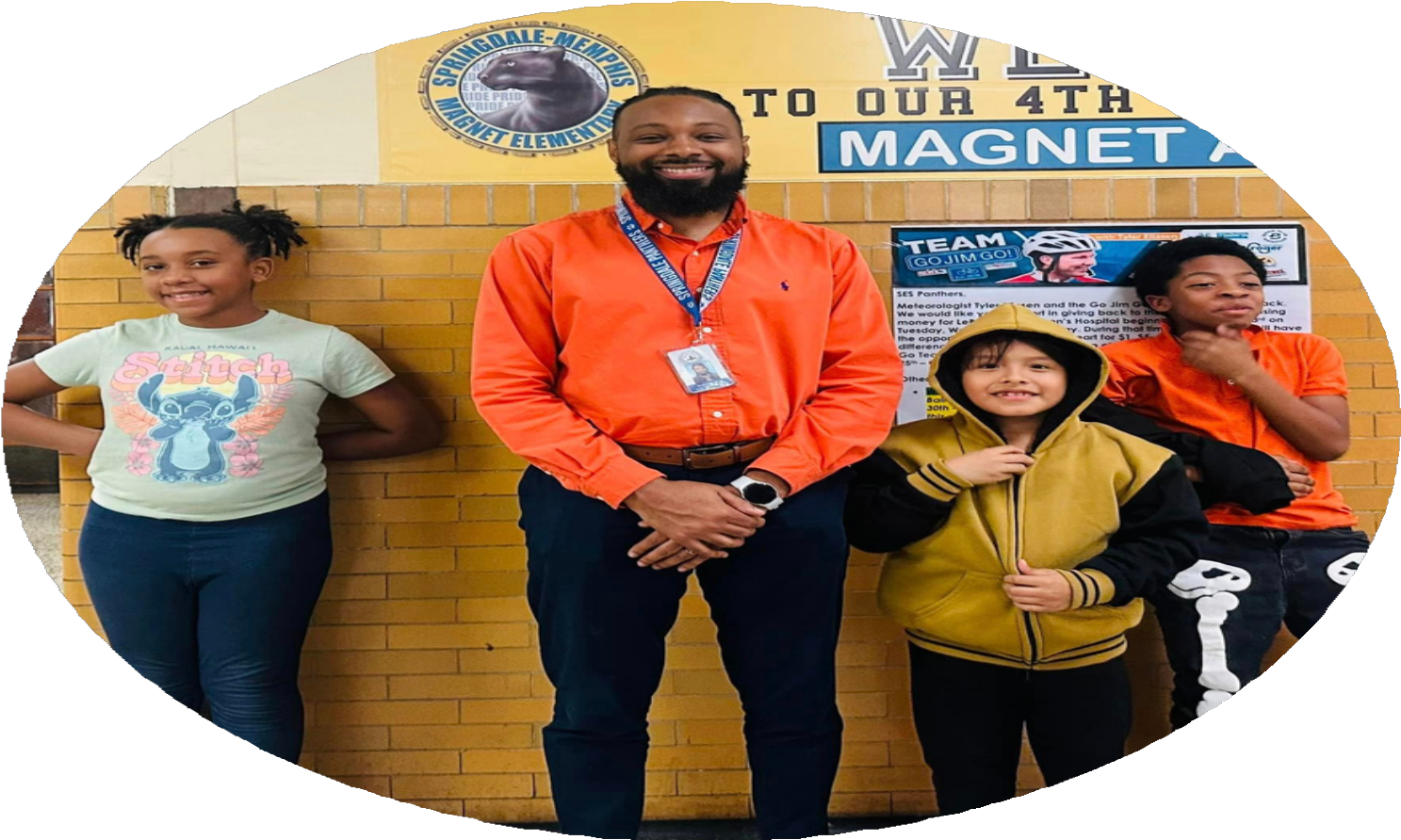